ГБУ ТЦСО «Тимирязевский» филиал «Войковский»



ИНФОРМАЦИЯ О РАБОТЕ


за 2019 год
Численность населения района в 2019 г.
Численность населения
Население района Войковский (чел.)		2018		   2019
Отделения центра
Социальная поддержка старшего поколения, ветеранов Великой Отечественной войны, ветеранов боевых действий и членов их семей
На социальном обслуживании на дому состоят:
Акции
По состоянию на 01.01.2020 г. «Тревожными кнопками» обеспечены 147 жителей района.
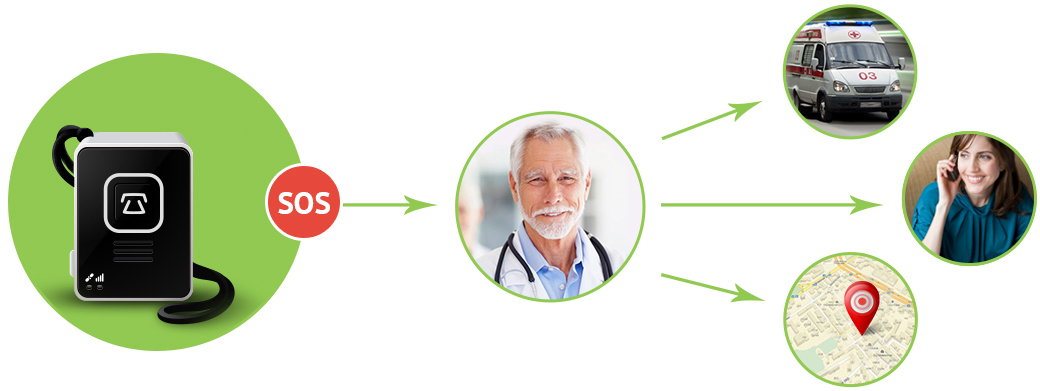 327 человека
1019
услуги
На 
2 312 920  руб.
Электронный продовольственный сертификат
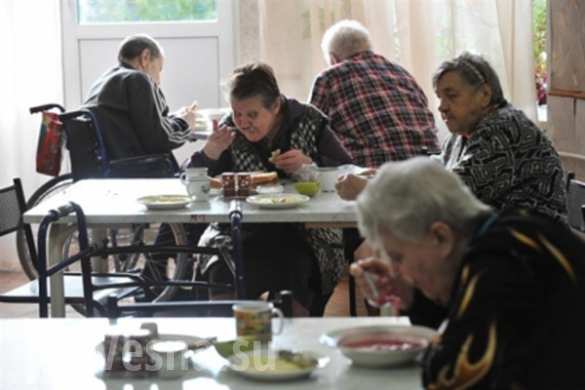 Платные услуги
ОСКАД
118
Групп
Реализация проекта Московское долголетие, 
количество организаций участников
Государственных:
12
Коммерческих:
5
ГБОУ Школа №1250
ГБОУ Школа №201
ГБОУ Школа №2099
ГБОУ Школа №224
ГБОУ Школа №717
ГБОУ Школа №90
ГАПОУ КП № 11
ГБУЗ «ГП №45 ДЗМ»
ГБУК г. Москвы «ЦК» Гармония»
ГБПОУ ПК им. Н.Н. Годовикова
ГБУ «ЦФКиС САО г. Москвы» Москомспорт
ГБОУ ДПО Центр патриотического воспитания и школьного спорта
ООО «Модерн»
ООО «Гамма Групп»
ООО «Русская школа оздоровительного Цигун»
ИП «Артемова Юлия Сергеевна»
АНО Спортивно - эстетический клуб «Развитие»
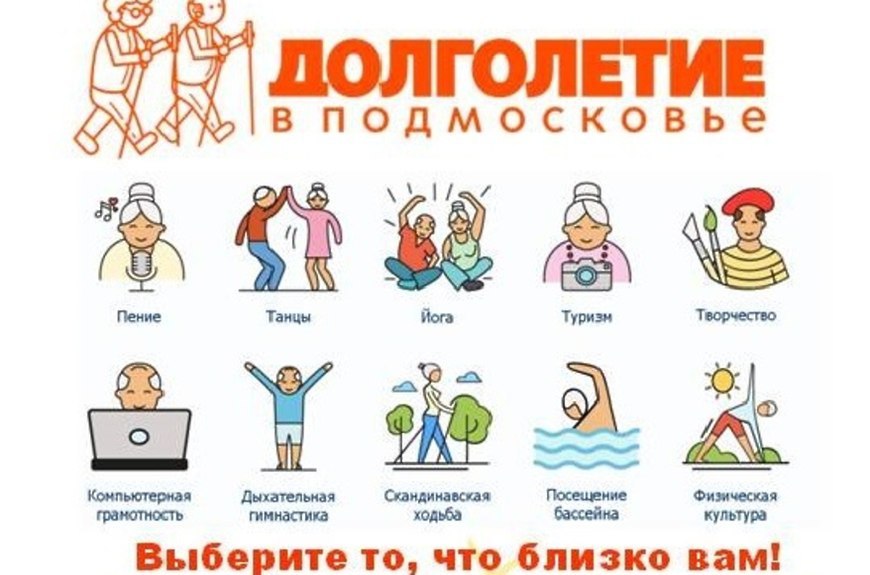 Здорово жить
Английский язык
Психология коммуникации
Занятия проводятся по следующим направлениям
Рисование
Информационные технологии
(курсы компьютерной грамотности, работа в соц. сетях)
Танцы
(Бальные, восточные, латино-американские)
Пение
Художественно прикладное искусство
(вязание)
Спортивные игры
(Баскетбол, большой теннис, волейбол, футбол)
ОФП
Гимнастика
( здоровая спина, цигун)
Фитнес 
Тренажеры
(Йога, зумба, пилатес)
Скандинавская ходьба
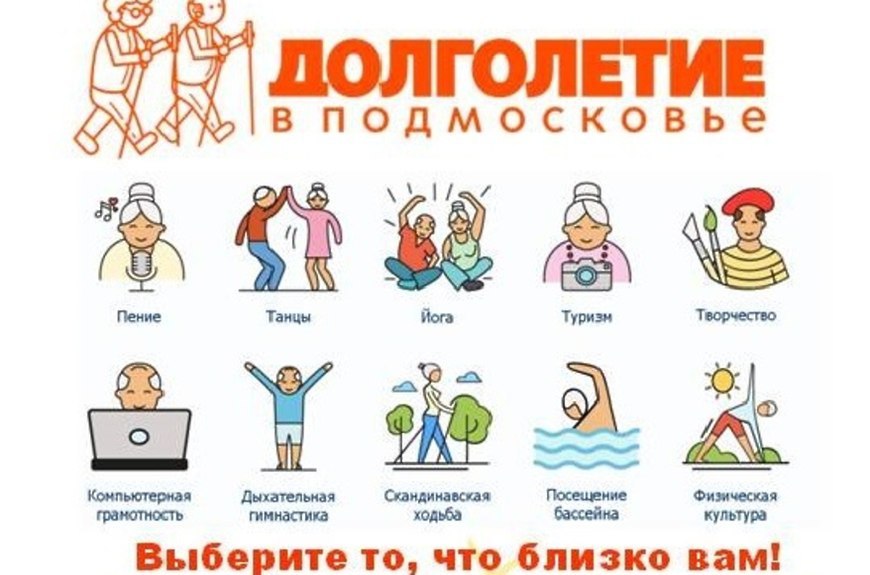 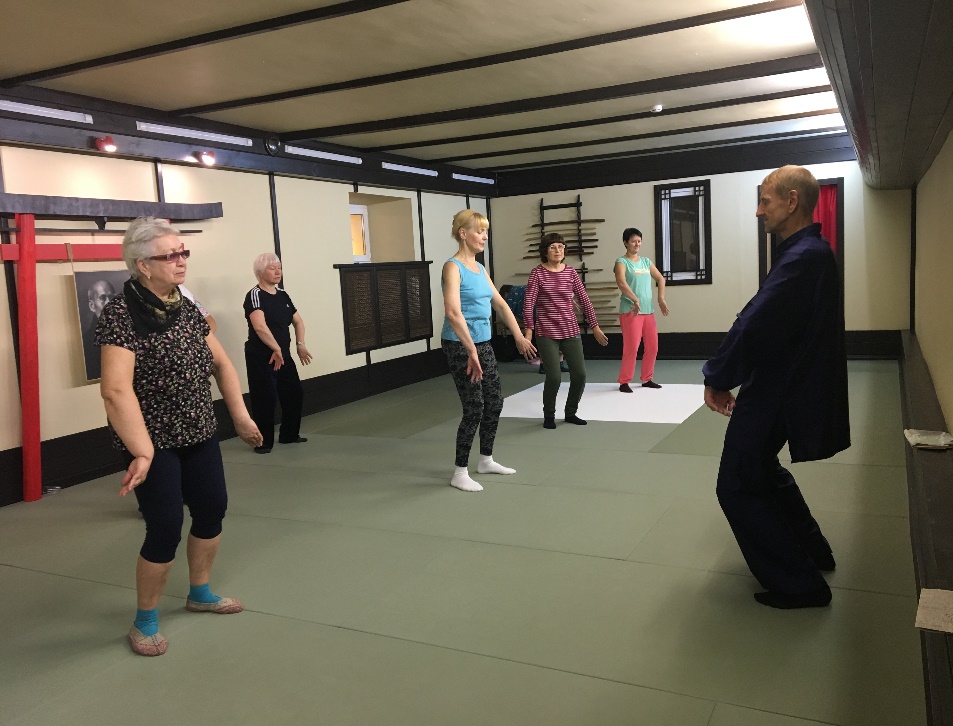 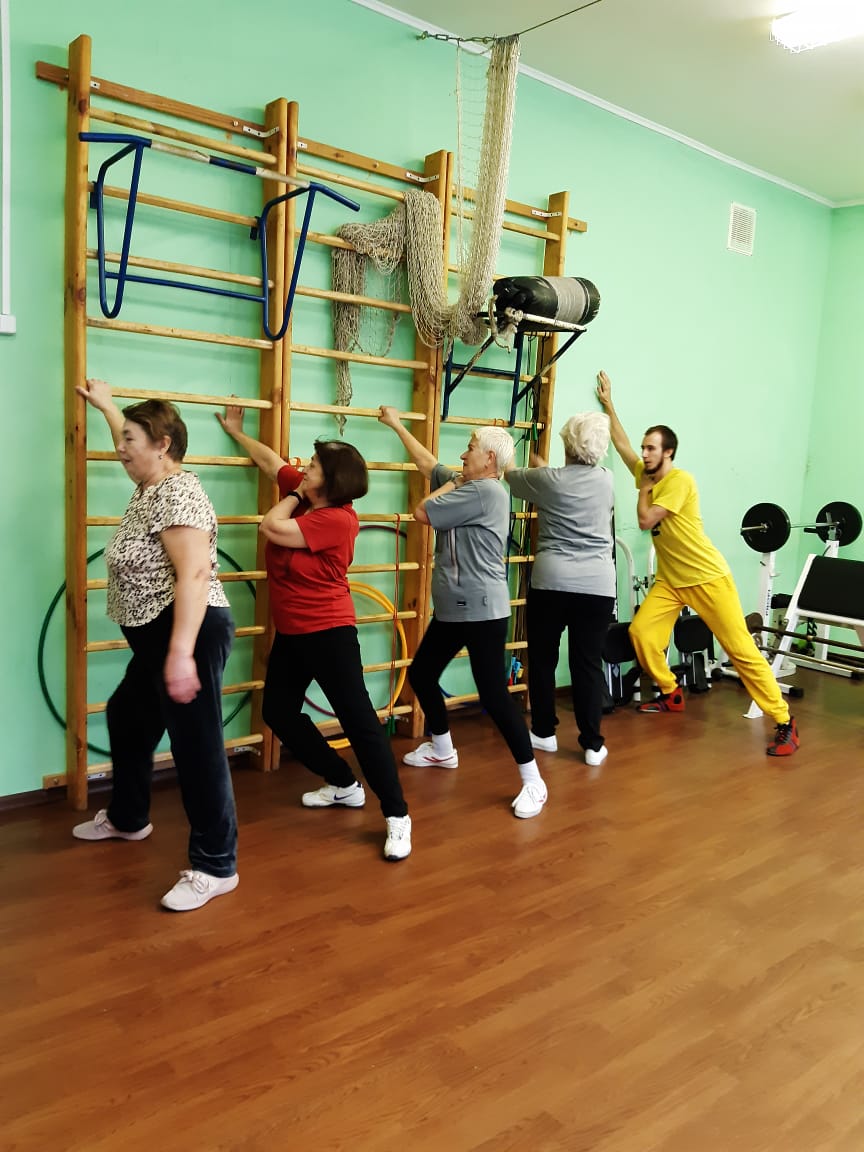 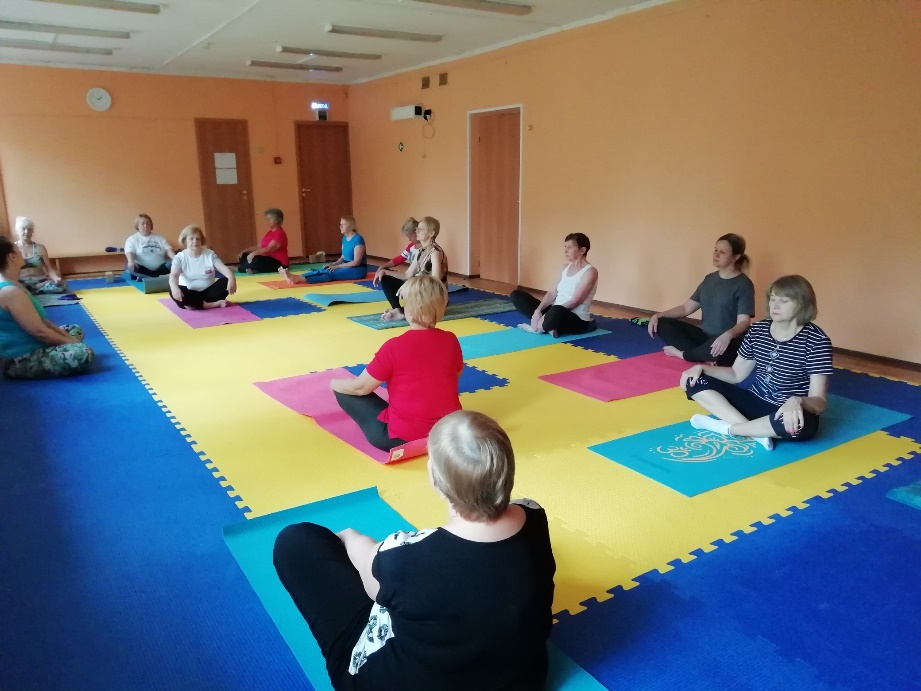 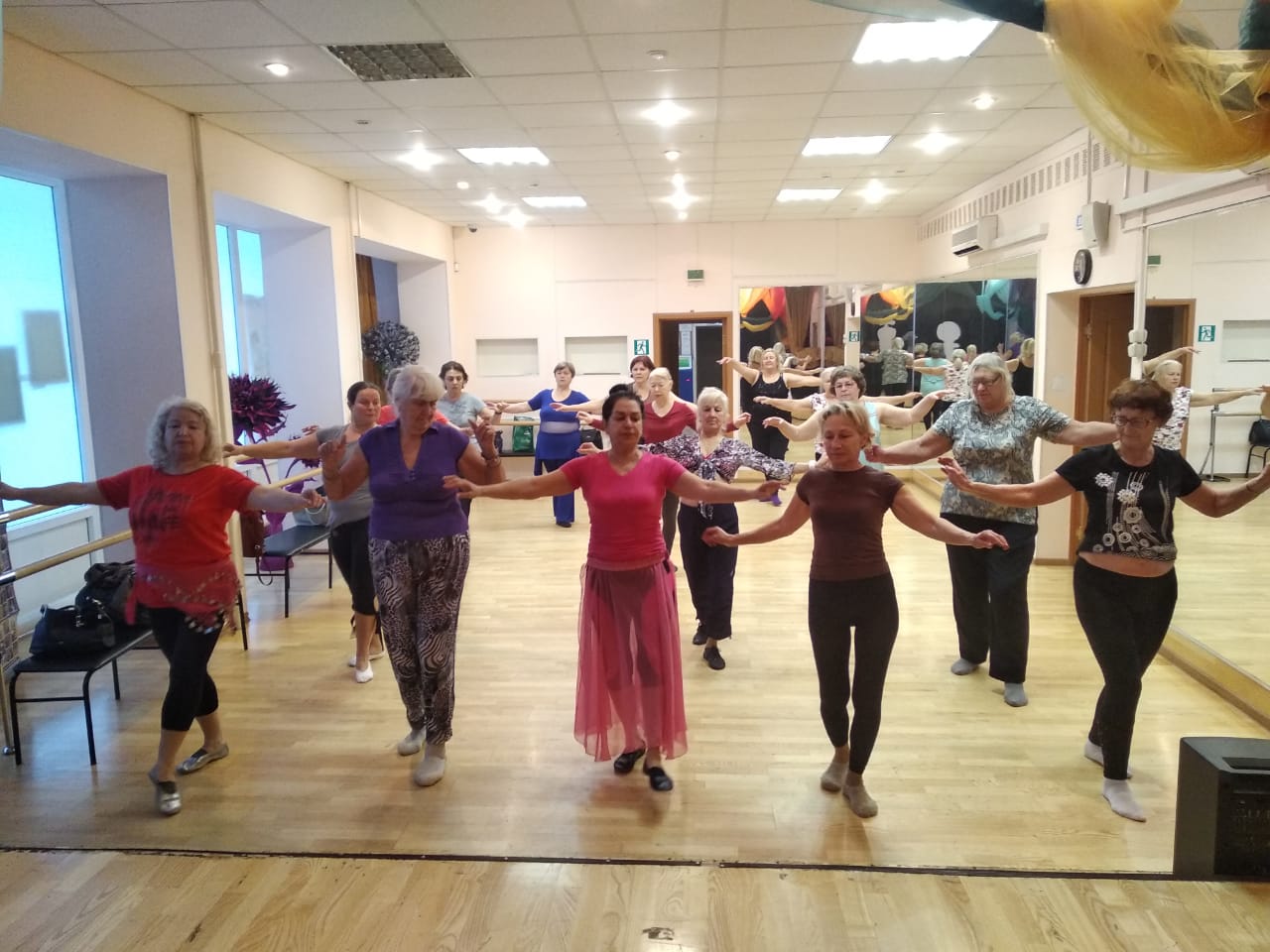 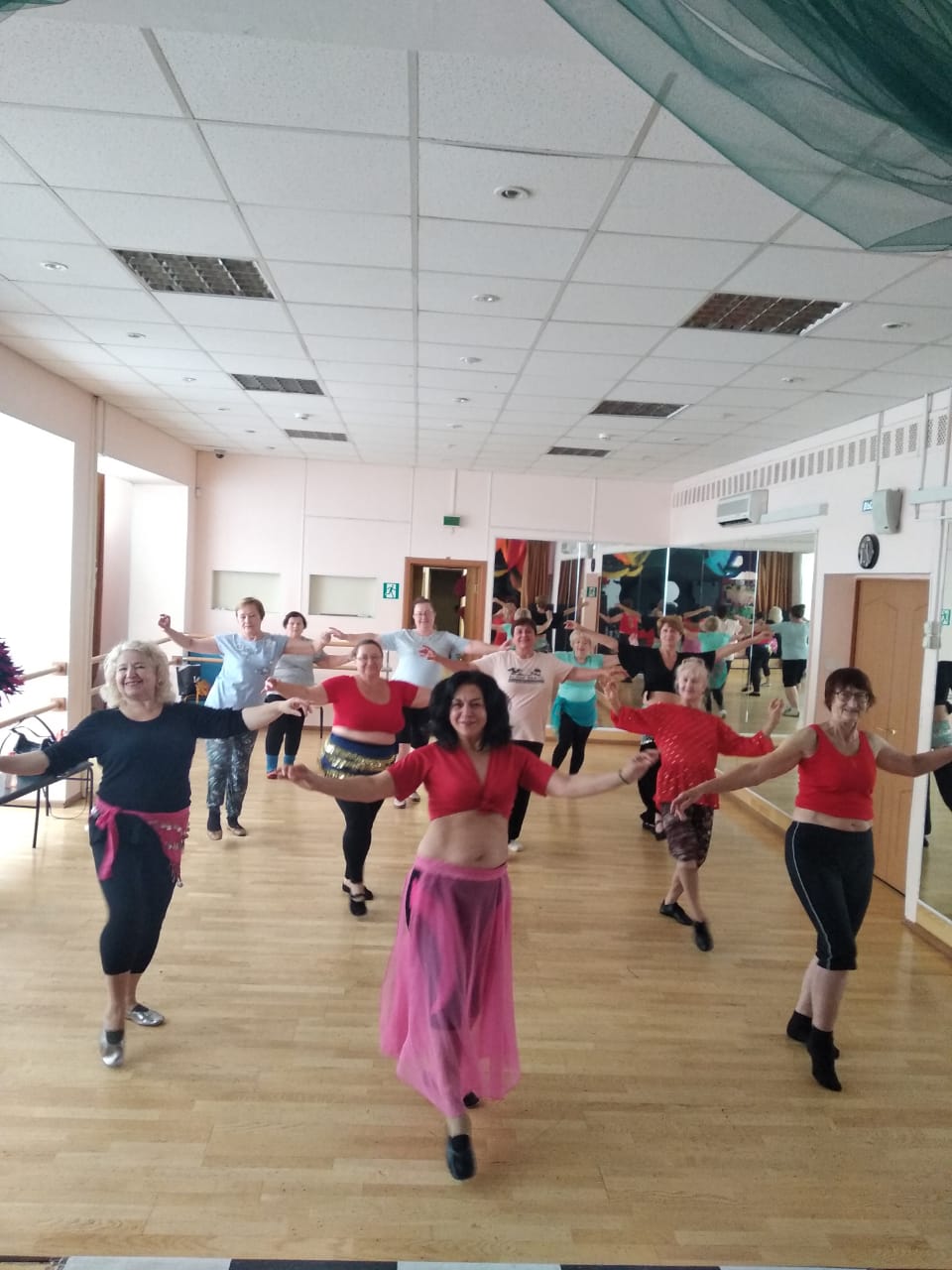 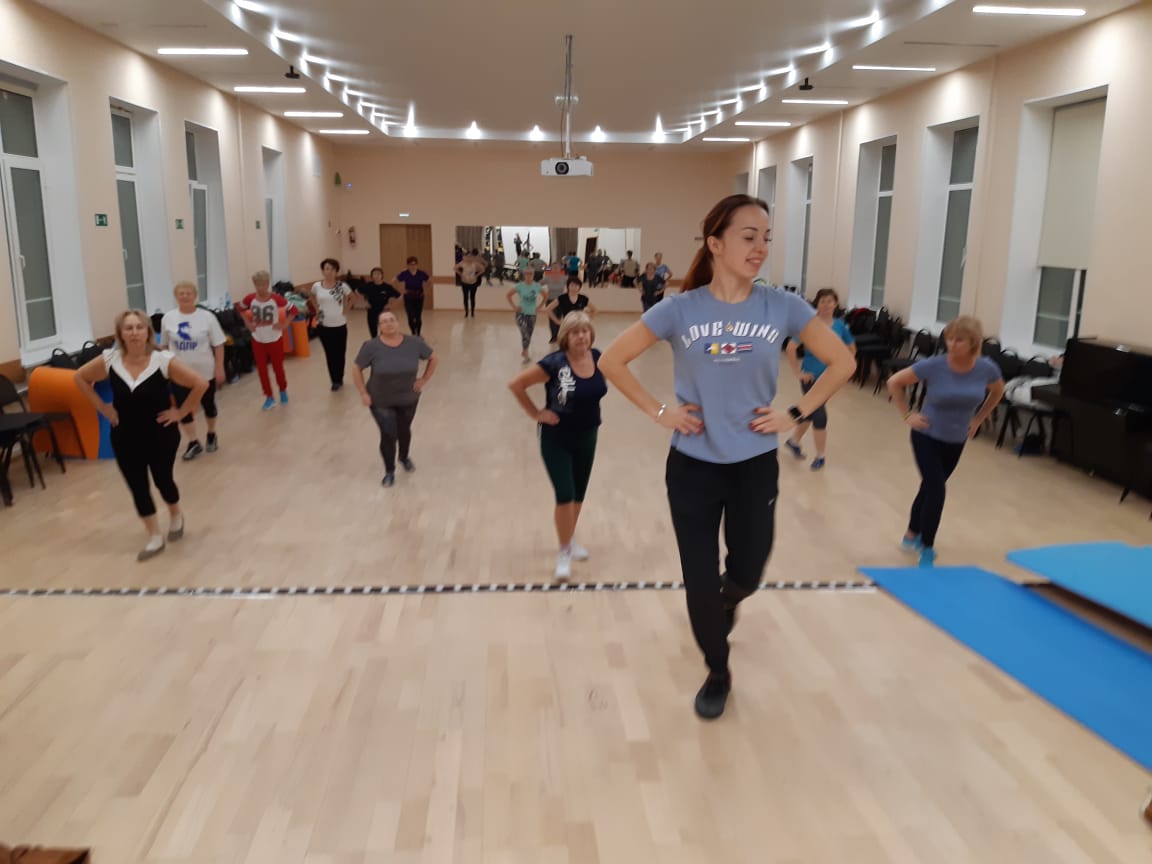 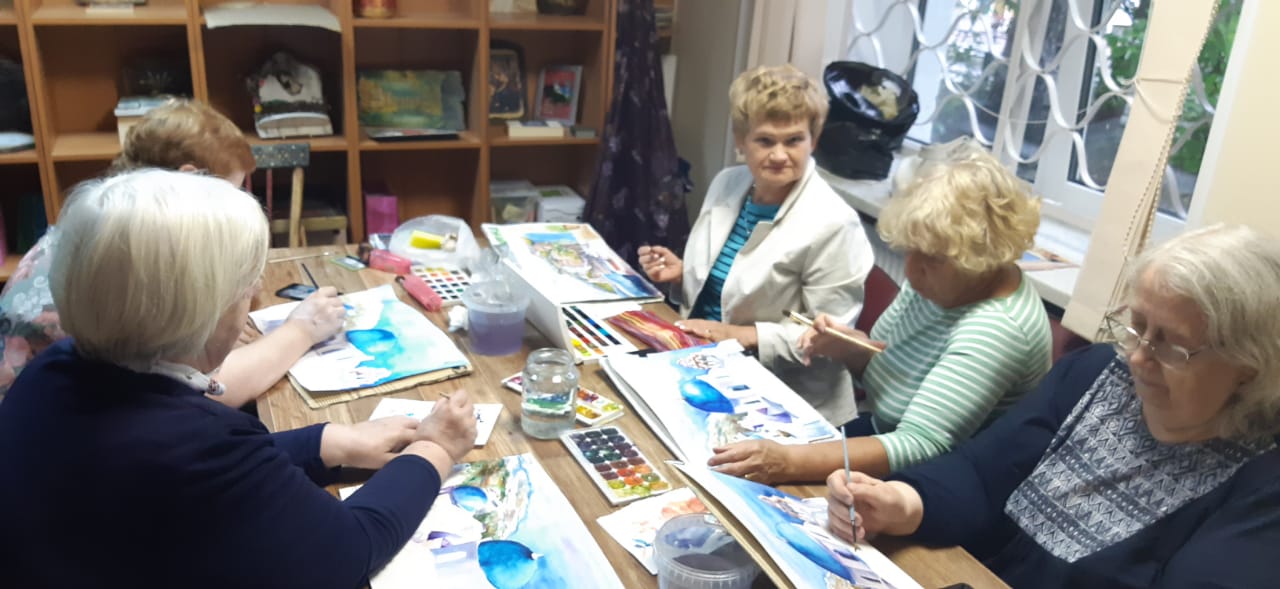 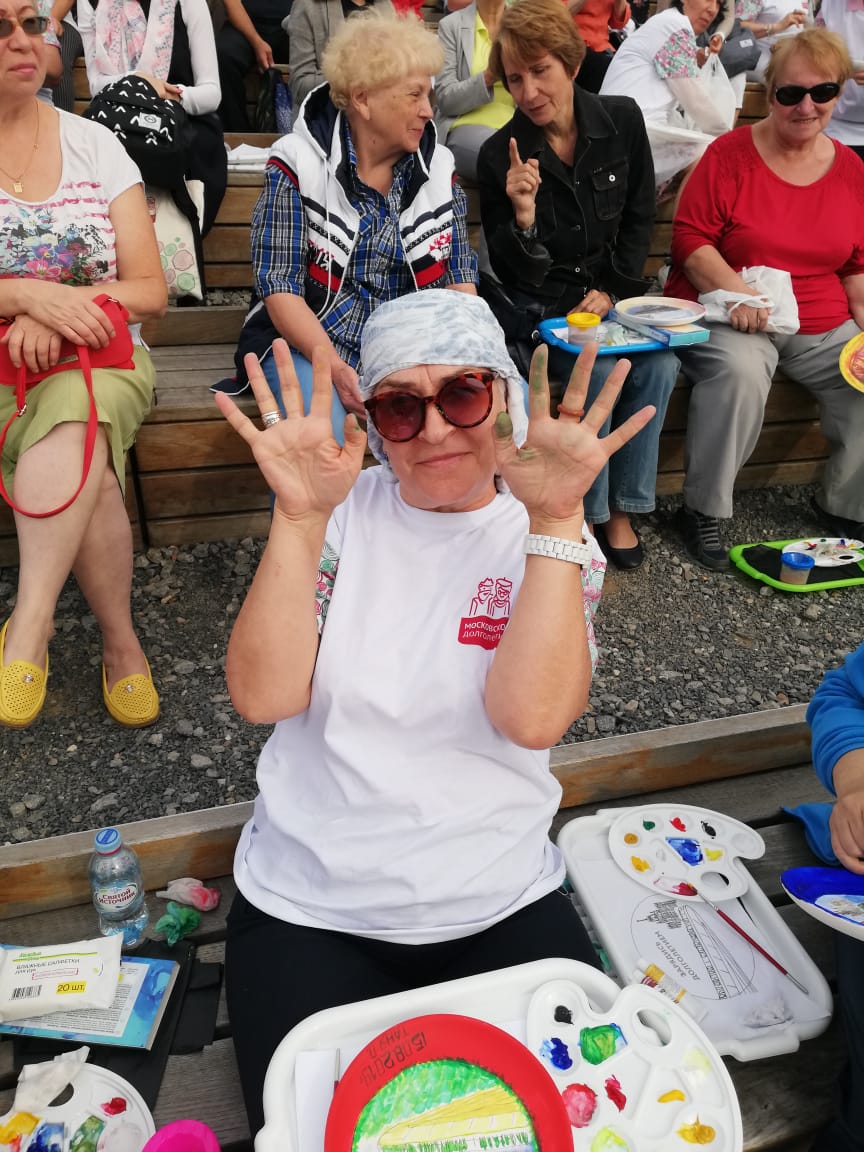 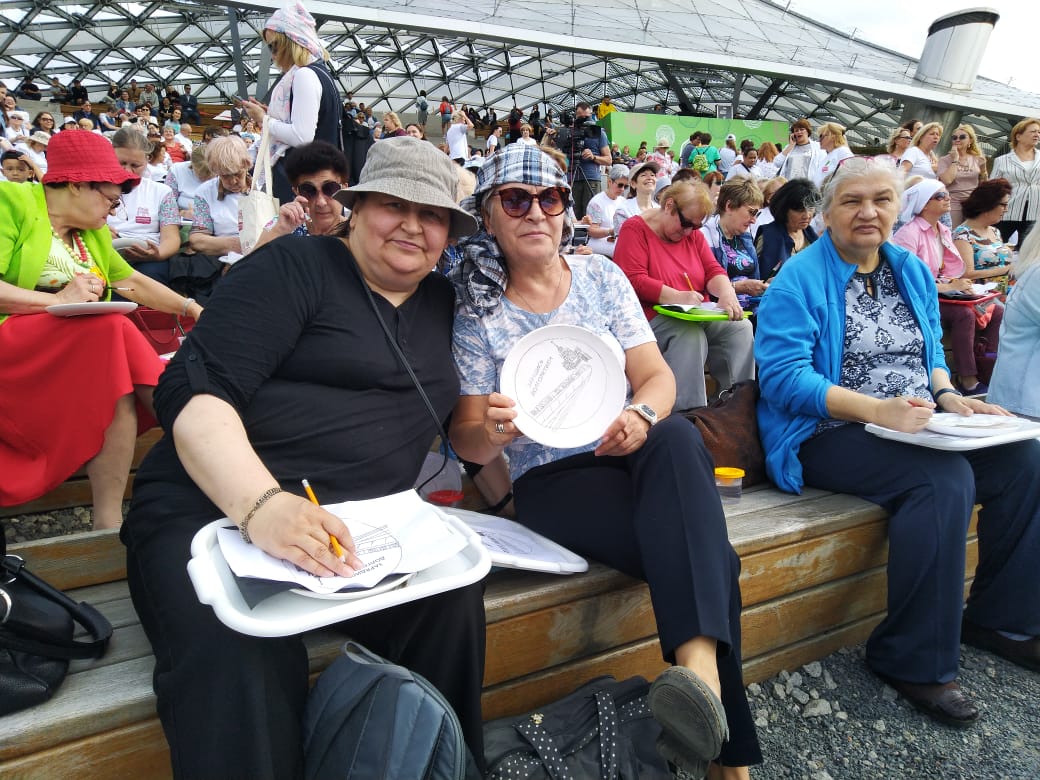 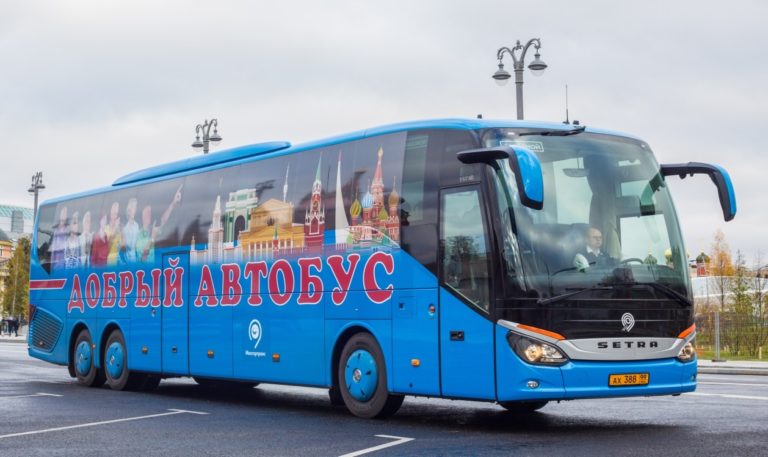 Серебренный университет
СПЕЦПРОЕКТЫ
Театральная студия
(Московский театрал)
Здоровье 
(Тренировки долголетия)
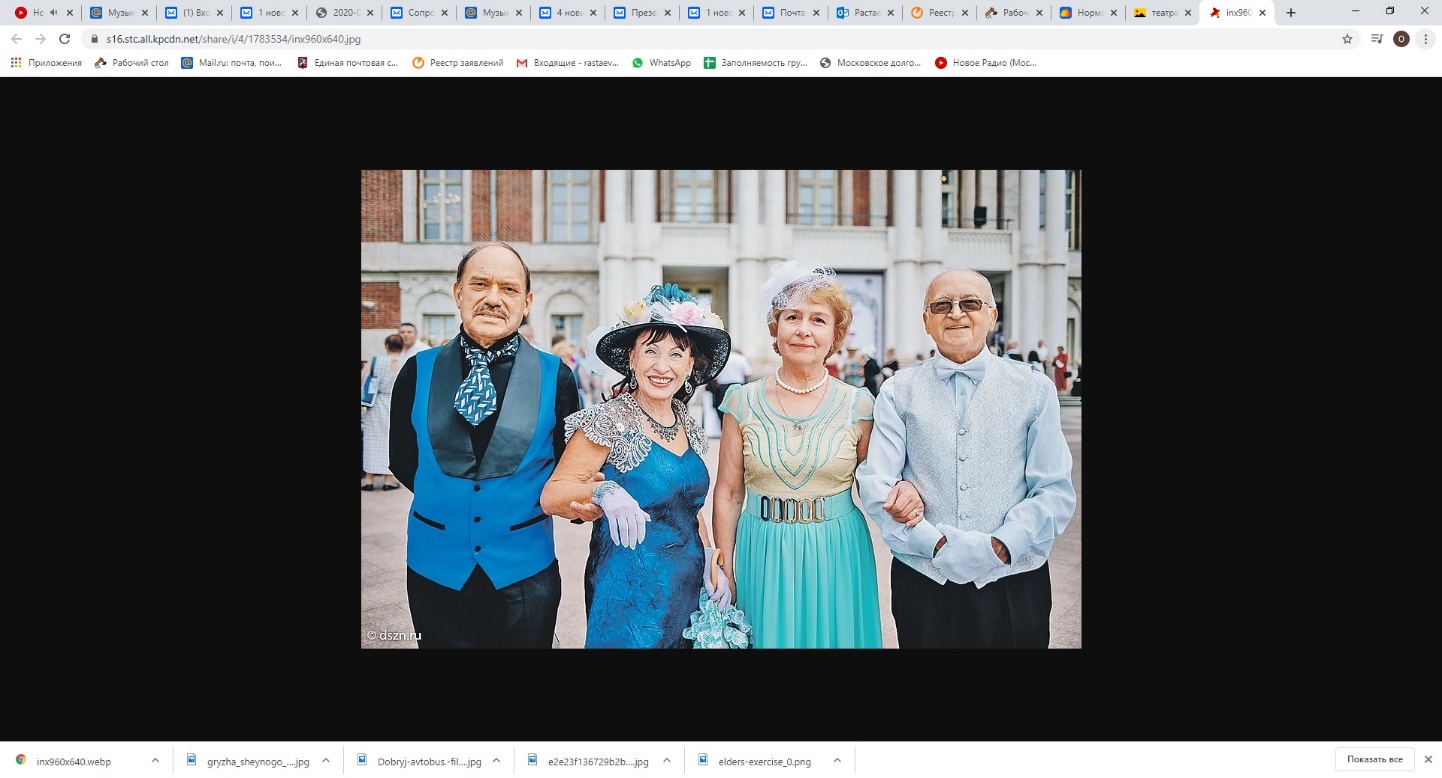 Добрый автобус
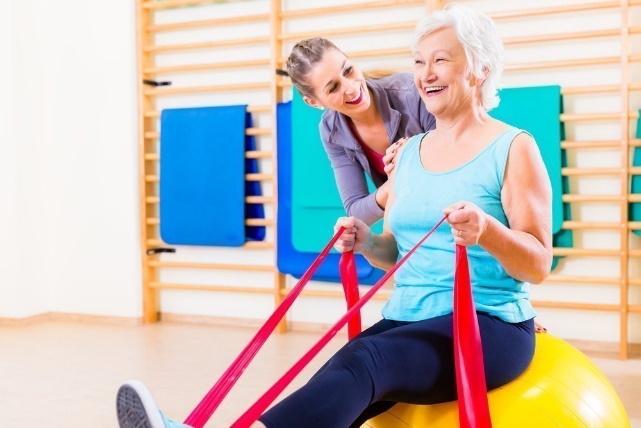 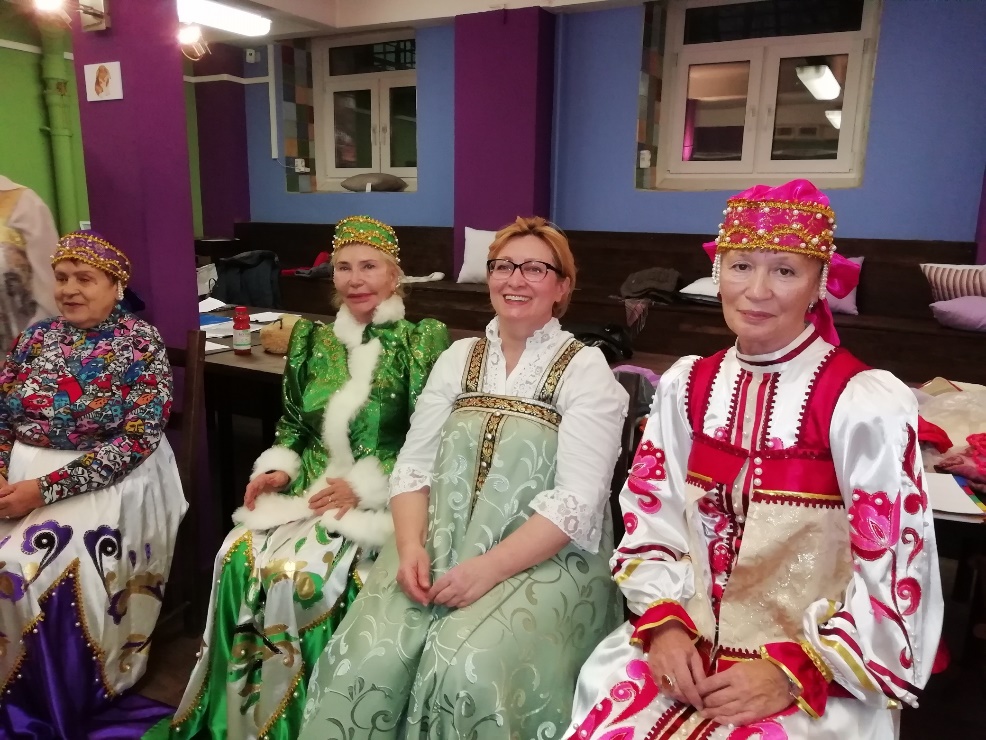 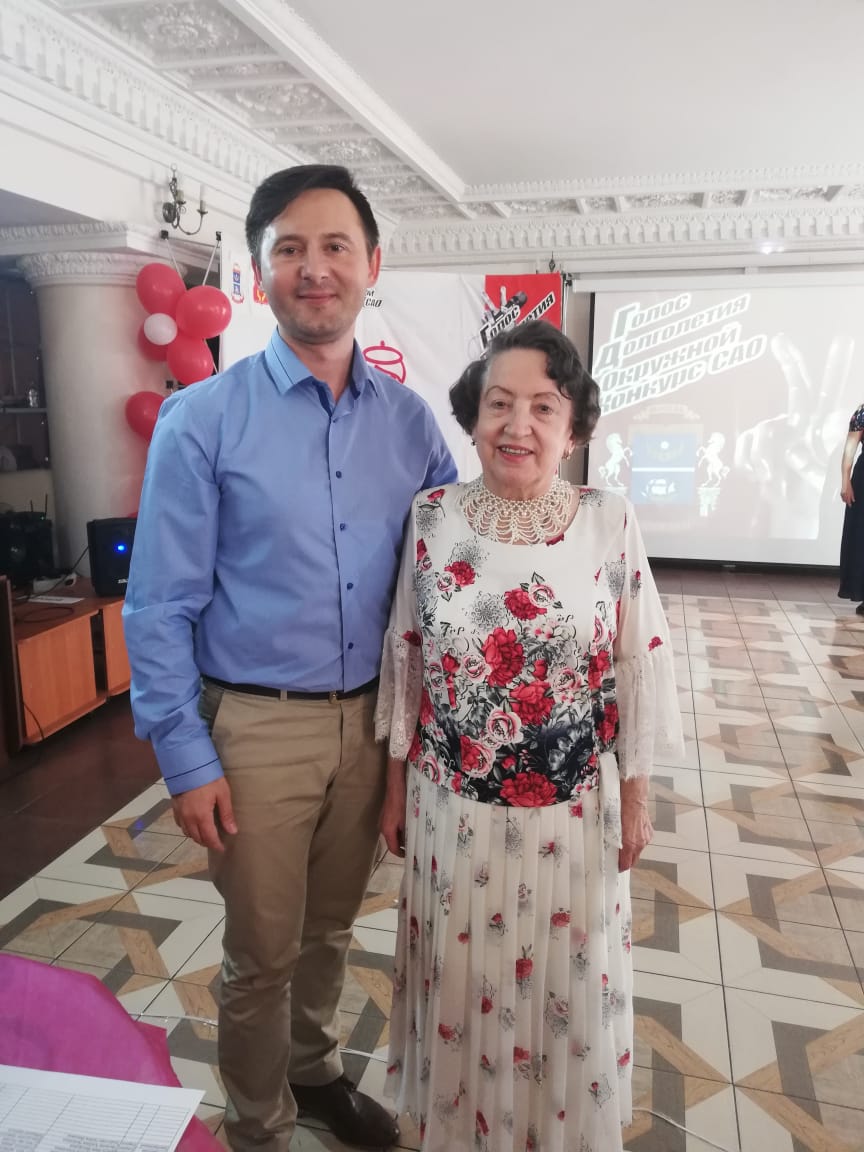 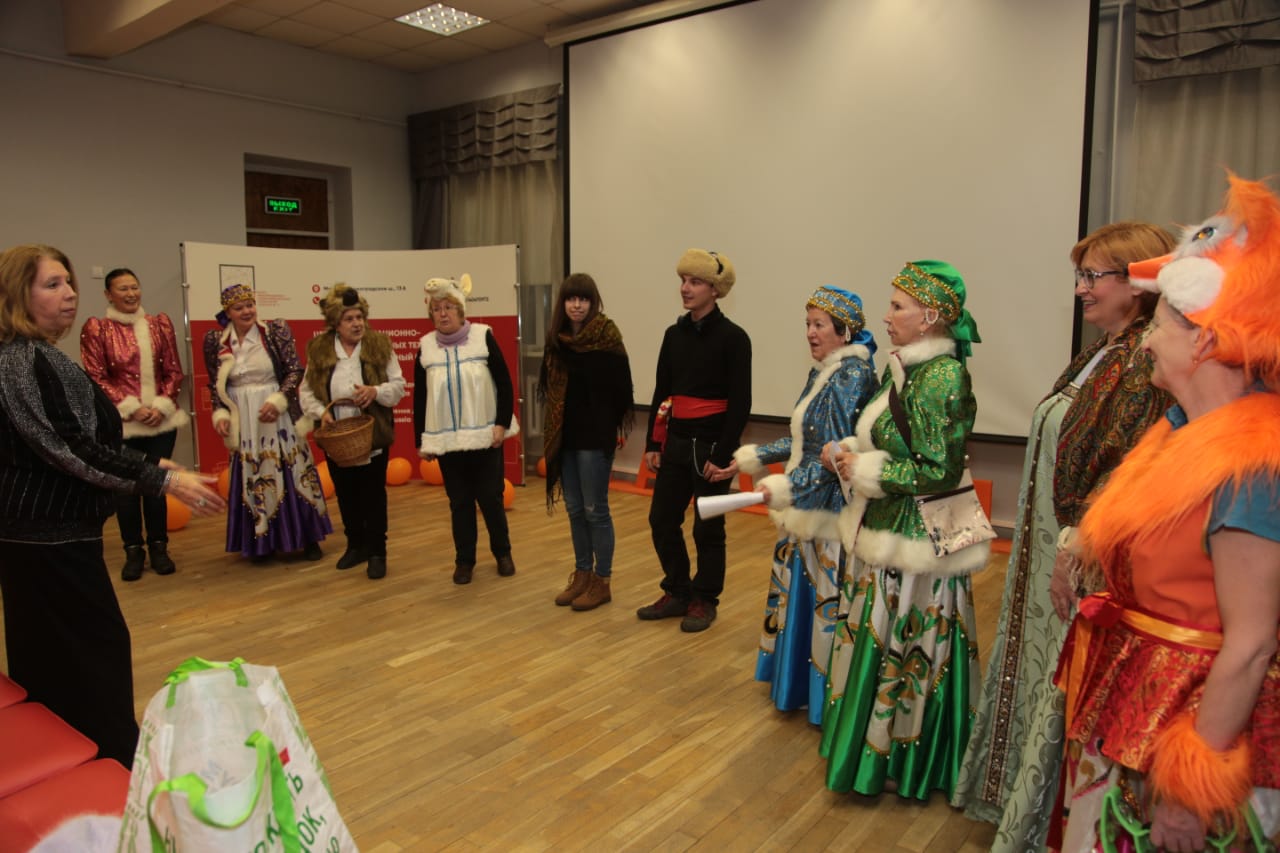 Наиболее востребованные направления
31%
20%
48%
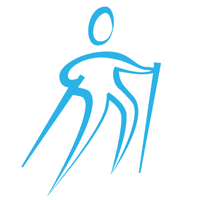 Образовательные
Спорт
+ Творчество
Мероприятия
о
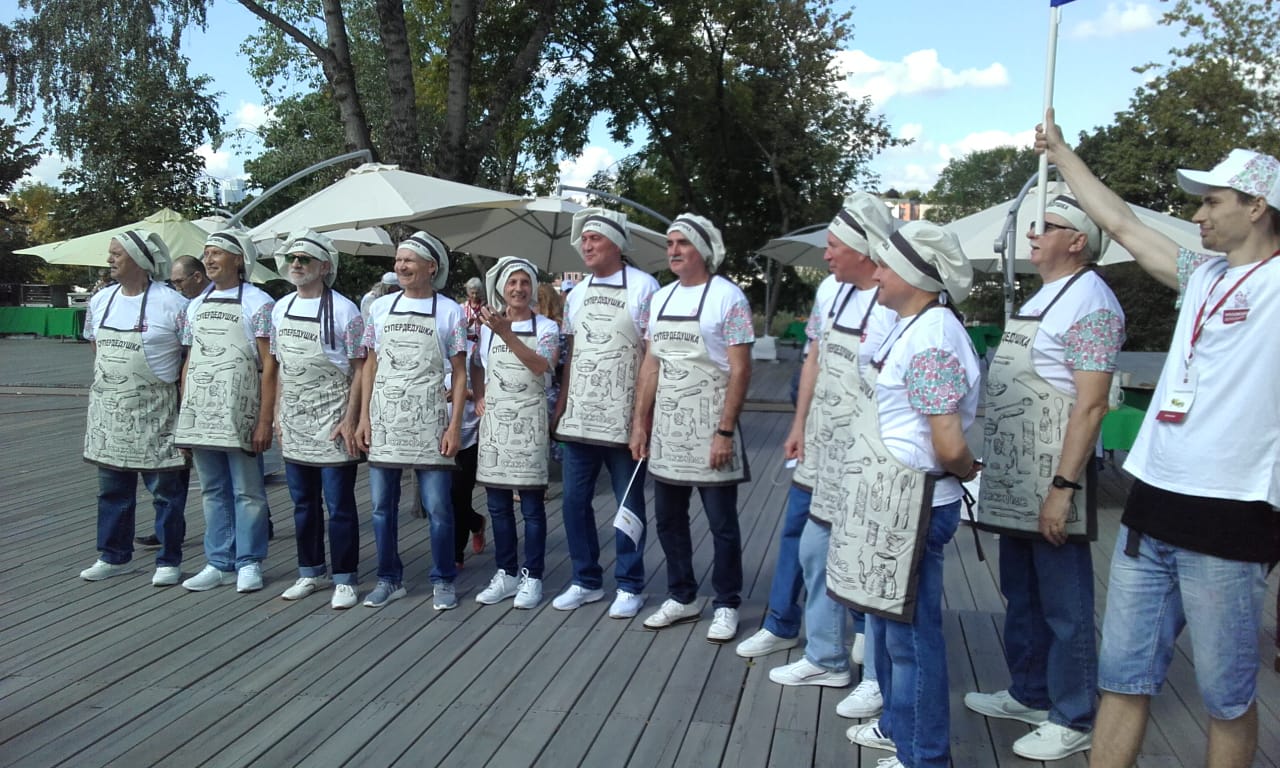 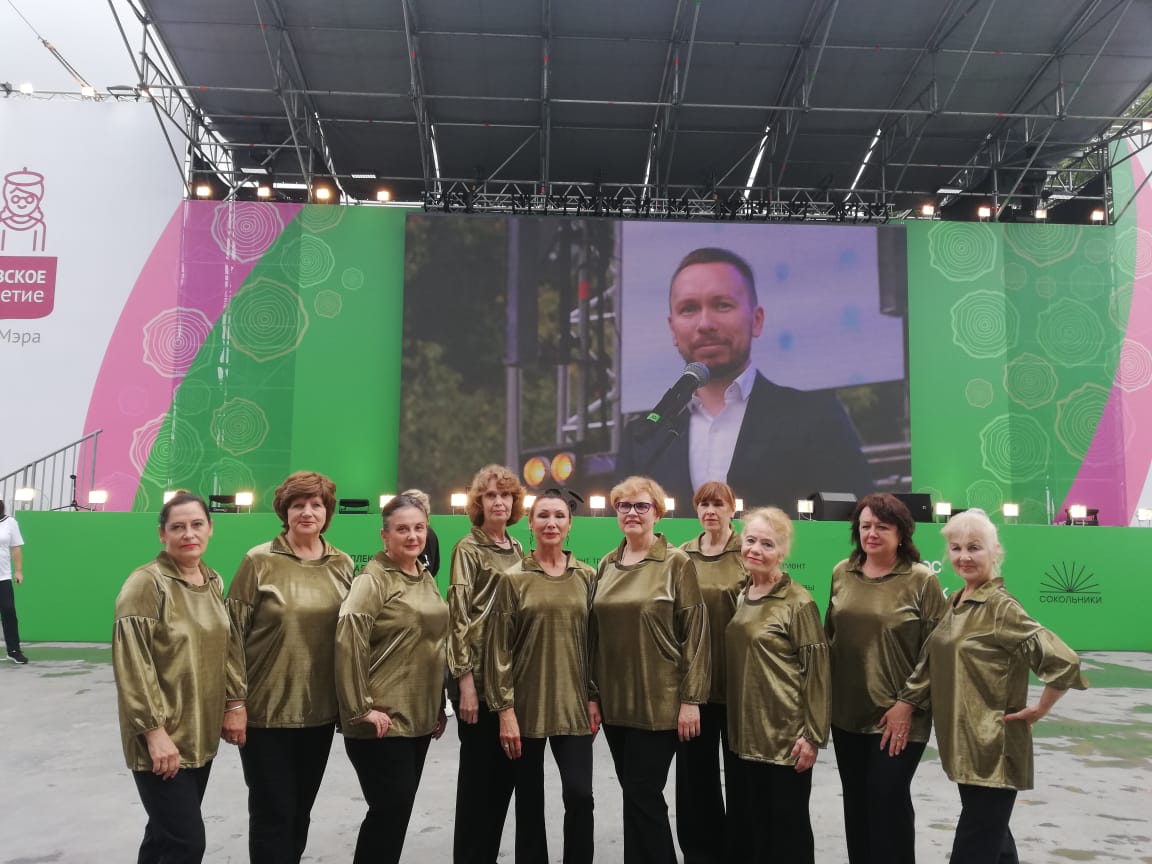 о
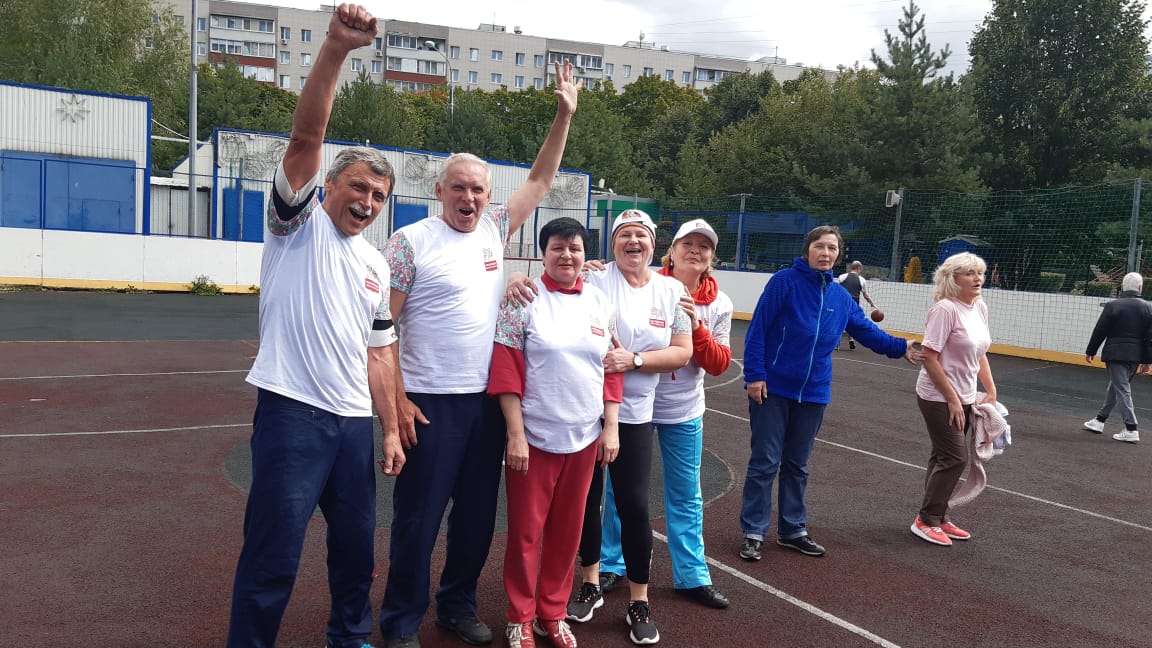 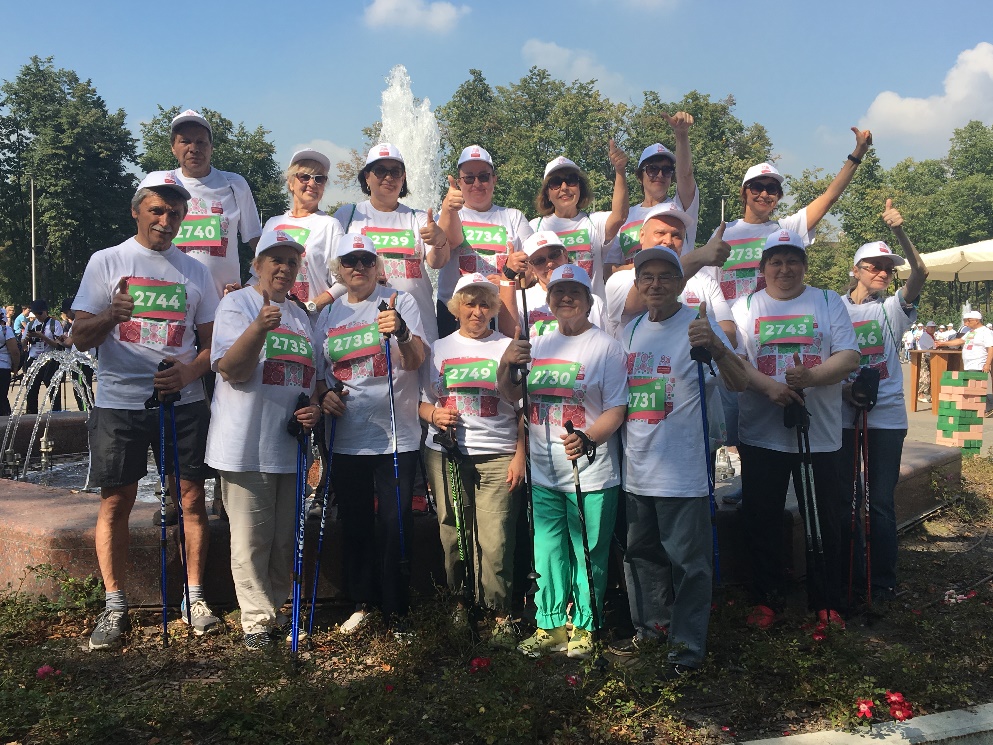 Мы в социальных сетях
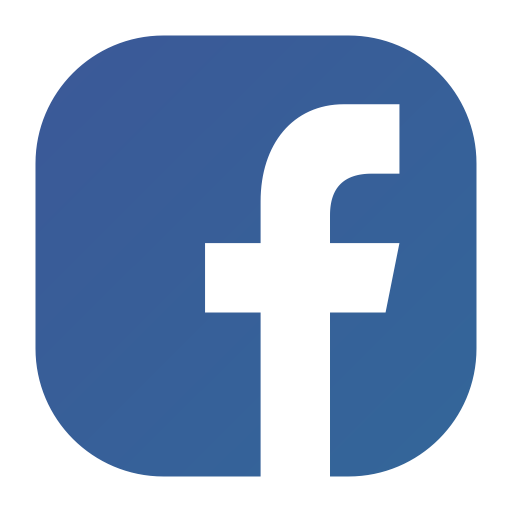 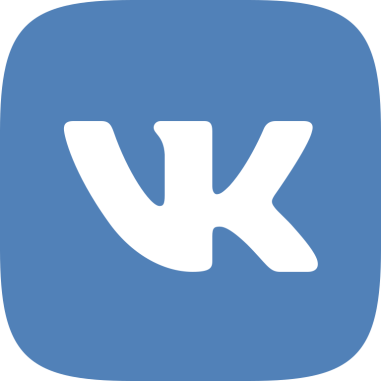 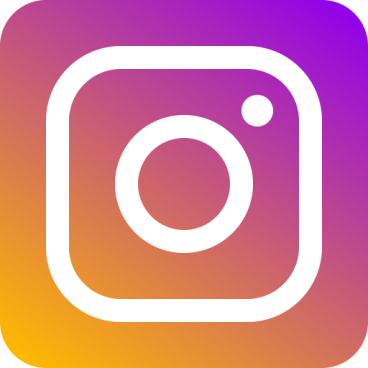 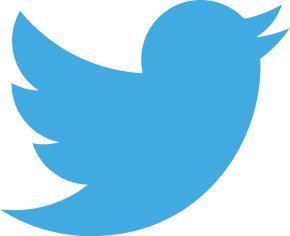 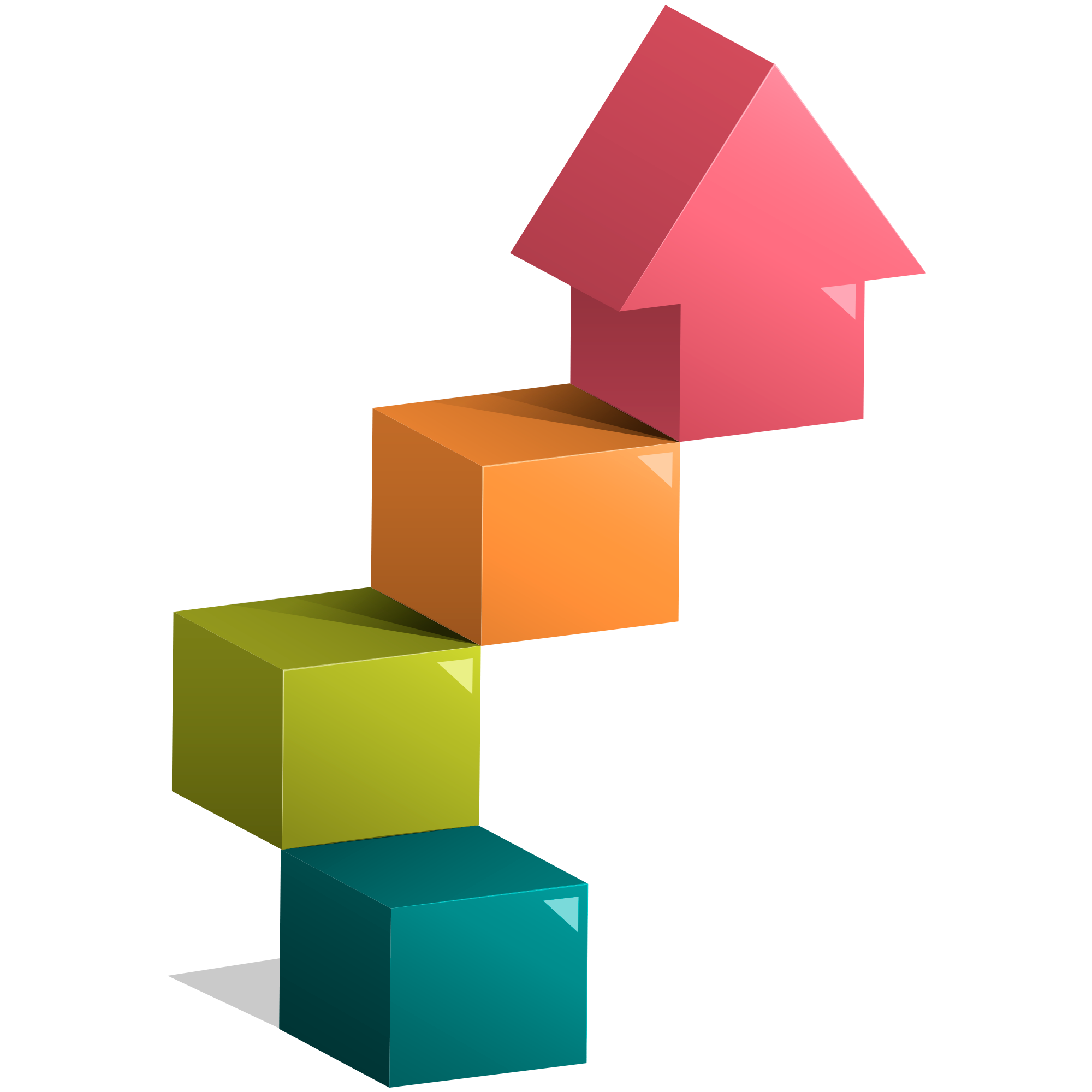 STEP 4
Повышение качества жизни социально уязвимых групп граждан
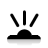 STEP 3
Реализация приоритетных социальных программ
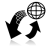 STEP 2
Социальная интеграция
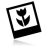 STEP 1
Повышение адресности предоставляемых услуг
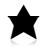 СПАСИБО 

ЗА ВНИМАНИЕ!